Комитет образования Администрации 
города Усть-Илимска
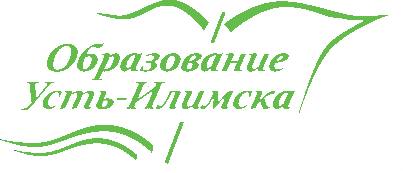 Задачи муниципальной системы дошкольного образования в 2024-2025 учебном году:
- обеспечение условий для сохранения доступного дошкольного образования для детей 
в возрасте от 2 месяцев до 7 лет; 
- реализация основных направлений развития дошкольного образования в контексте единого образовательного пространства на основе традиционных духовно-нравственных и общепринятых социокультурных ценностей, исторических и национальных традиций народов Российской Федерации, преемственности уровней дошкольного и начального общего образования;
- обеспечение организационно-управленческих условий для повышения качества содержания образовательной деятельности по программам дошкольного образования и совершенствования образовательной среды, а также усиления мер безопасности, сохранения и укрепления здоровья, повышения качества услуг по присмотру и уходу;
26.09.2024г.
Комитет образования Администрации 
города Усть-Илимска
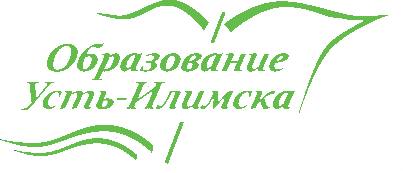 - модернизации содержания образования и технологий, применяемых в муниципальных образовательный учреждениях, реализующих программы дошкольного образования, в соответствии с ФГОС ДО, ФОП ДО и ФАОП ДО;
- реализация оптимальных форм и приемов просветительской работы с родителями (законными представителями) по повышению их правовой и психолого-педагогической компетентности с целью комплексного сопровождения развития детей дошкольного возраста;
- организация профессиональных конкурсов и иных мероприятий, направленных на повышение престижа профессии, поддержки творческой инициативы и стремления к профессиональному и личностному росту работников муниципальной системы дошкольного образования.
26.09.2024г.